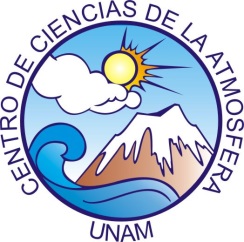 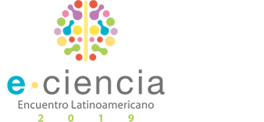 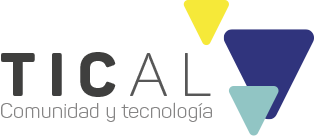 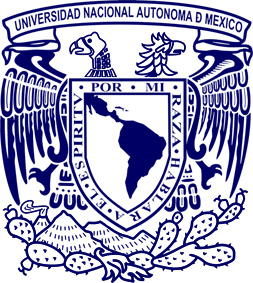 Novena Conferencia de Directores de Tecnología de Información y Comunicación en Instituciones de Educación Superior, TICAL2019
y 
III Encuentro Latinoamericano de e-Ciencia
 
“El genoma estudiantil y la metamorfosis digital universitaria” 

Repositorio Institucional del Centro de Ciencias de la Atmósfera, UNAM 

Agustín Fernández Eguiarte
Carolina Castelán Hernández

Centro de Ciencias de la Atmósfera Universidad Nacional Autónoma de MéxicoCiudad Universitaria, CdMx, 04510, México
agustin@unam.mx, ccastelanh@atmosfera.unam.mx
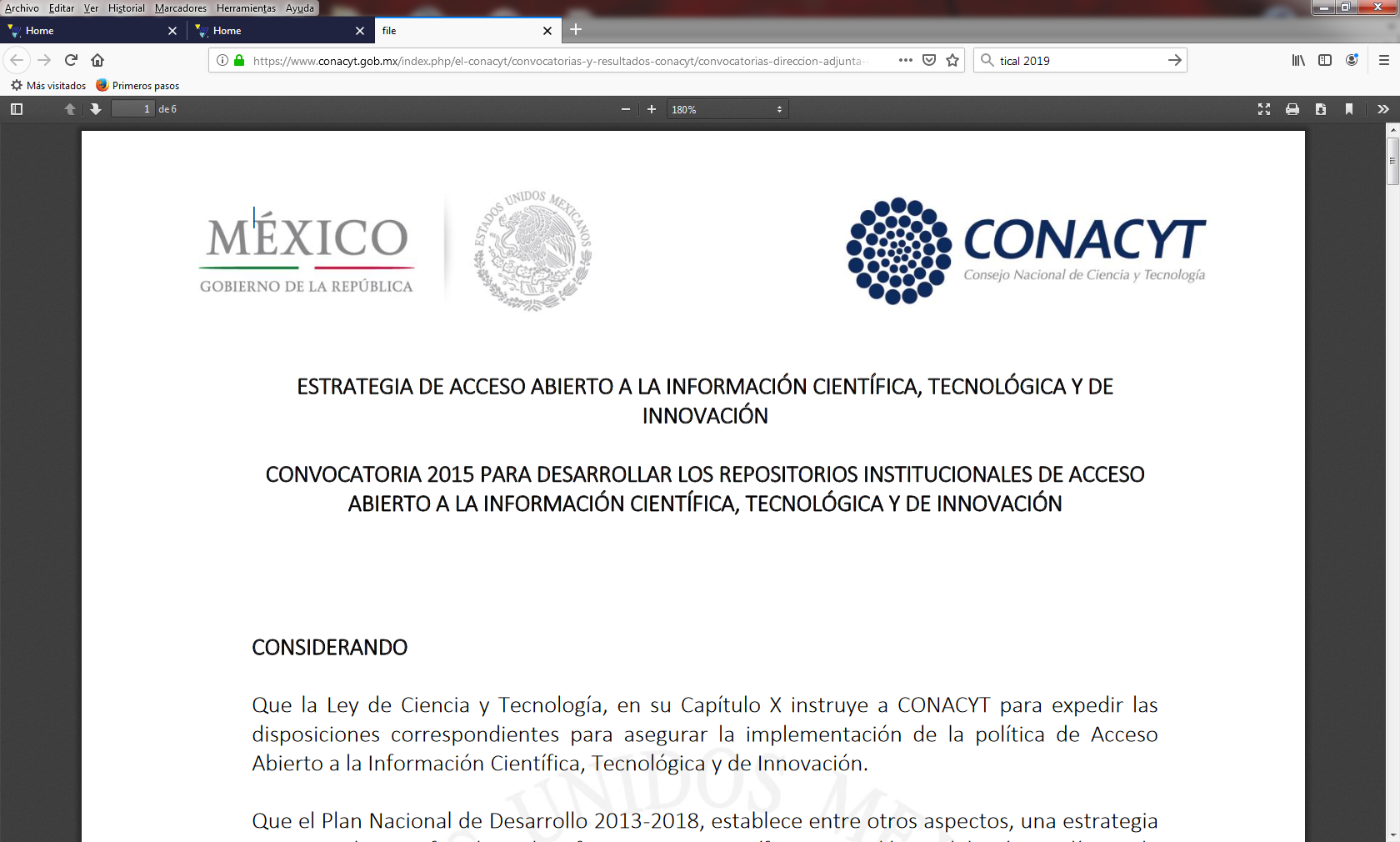 La Convocatoria establece:
Las bases para promover el desarrollo, la vinculación y diseminación de la investigación científica que se derive de las actividades de investigación básica y aplicada, el desarrollo tecnológico de calidad y la innovación
Promover la creación de programas y espacios públicos virtuales para la apropiación social de la ciencia, la tecnología y la innovación;
Las instituciones de educación superior y Centros de Investigación podrán constituir Repositorios por disciplinas científicas y tecnológicas
El Repositorio Institucional del Centro de Ciencias de la Atmósfera de la UNAM (RI) se desarrolló con base en las siguientes tecnologías:
GeoNetwork Opensource
ISO 19139 Metadata Standard
OAI-PMH Open Archives Initiative-Protocol for Metadata Harvesting
Geoserver Opensource Server

GeoNetwork es una aplicación informática de software libre y código abierto para la catalogación de recursos referenciados al espacio geográfico

ISO 19139 constituye un esquema internacional de metadatos diseñado para la descripción de datos geográficos derivado del estándar ISO 19115. 

OAI-PMH es un protocolo internacional para la interoperabilidad mediante el intercambio de metadatos

GeoServer es un servidor para compartir e interoperar datos geoespaciales utilizando estándares abiertos del Open Geospatial Consortium (OGC)
GeoNetwork, ISO 19115, OAI-PMH y GeoServer son tecnologías utilizadas y recomendadas en muchas iniciativas de infraestructura de datos científicos geoespaciales alrededor del mundo, entre ellas:
European Environment Agency (EEA)
	Infrastructure for Spatial Information in Europe (INSPIRE)
	World Meteorological Organization Information System (WIS) 
	Data Observation Network for Earth, USA (DataONE)

El RI es interoperable con el Repositorio Nacional de Ciencia Abierta de México conforme a los lineamientos de:
	Open Access Infraestructure for Research in Europe (OpenAIRE)
	establecidos en la Convocatoria  del CONACYT, México

El RI es directamente interoperable con repositorios estructurados con tecnología GeoNetwork e incluso con cualquier otro repositorio mediante  protocolos de transferencia de metadatos, como el OAI-PMH o utilizando servicios REST (REpresentational State Transfer).
Características

Algunas características del RI, CCA, UNAM primera fase, son las siguientes:

Integra datos científicos geoespaciales con publicaciones científicas
Es interactivo y escalable
Es actualizable en Acceso Abierto e interoperable
Sirve de base para la generación de nuevo conocimiento científico
Es de utilidad en todos los niveles educativos
Facilita avanzar en la apropiación social del conocimiento científico
Incorpora la visualización cartográfica de los datos científicos geoespaciales
No cuenta por el momento con apoyo financiero suficiente para continuar su desarrollo
Antecedentes 

En la Unidad de Informática para las Ciencias Atmosféricas y Ambientales (UNIATMOS) del CCA de la UNAM, se desarrollaron 4,626 bases de datos climáticas así como sus correspondientes metadatos que describen 21 temáticas o variables climáticas catalogadas mediante GeoNetwork en el Repositorio Geoespacial del Atlas Climático Digital de México:
Anomalía del nivel del mar 
Escenarios socioeconómicos 
Capas base 
Ciclones Tropicales 
Climatología extrema 
Cobertura del suelo 
Columnas de gases atmosféricos 
Concentración de clorofila a 
Descargas eléctricas 
Escenarios de cambio climático AR4
Parámetros bioclimáticos 
Precipitación promedio 
Reanálisis promedio mensual 
Sequía meteorológica 
Temperatura máxima promedio 
Temperatura media 
Temperatura mínima promedio 
Temperatura superficial del mar 
Topografía dinámica absoluta 
Velocidad geostrófica 
Viento climatológico en el mar
Antecedentes
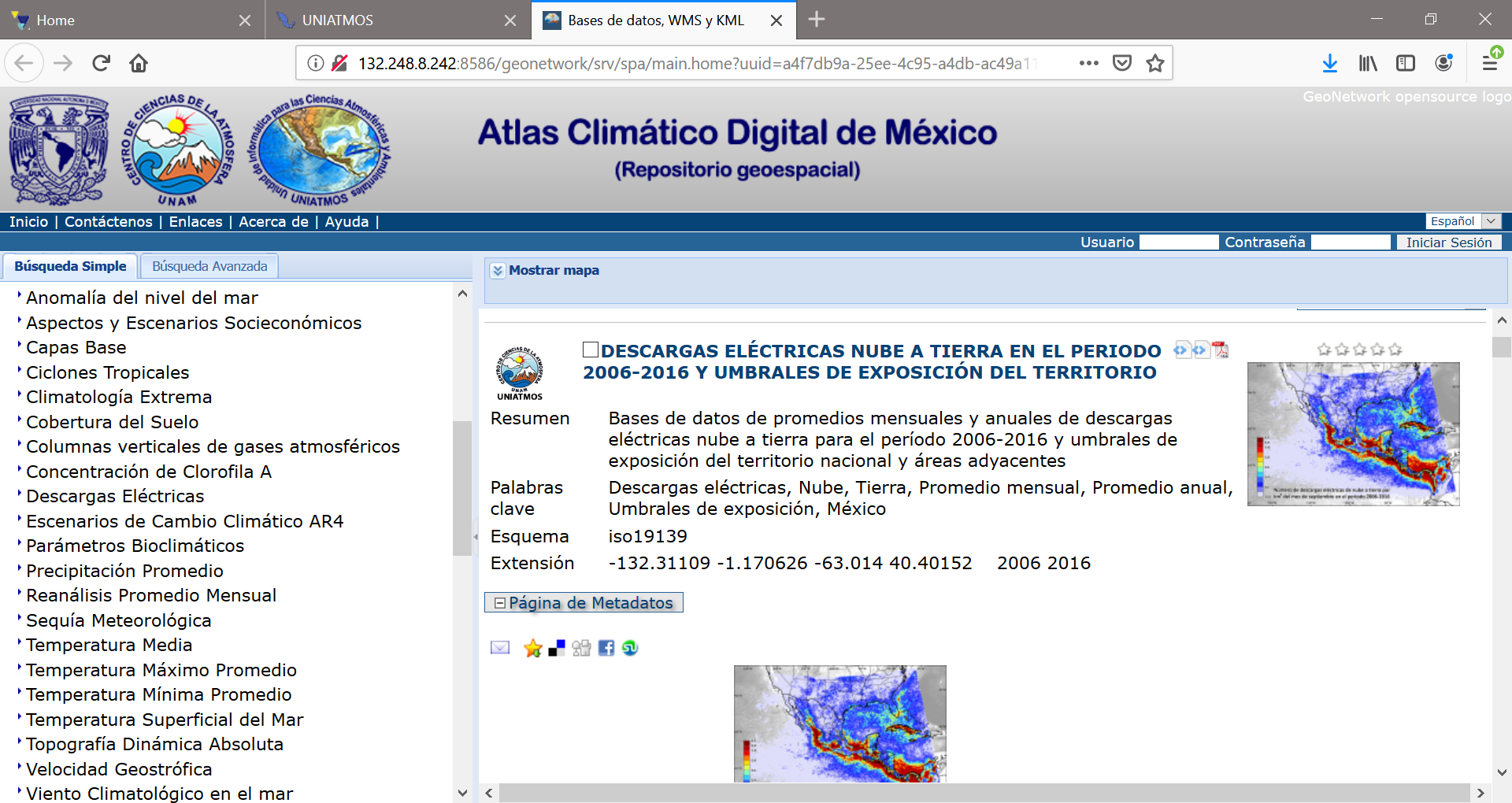 Antecedentes 

De igual forma, en la UNIATMOS se desarrollaron 6,984 bases de datos de 76 escenarios de cambio climático y sus correspondientes metadatos, algunos de ellos regionalizados para México mediante su referencia a datos climáticos observados en el país a los que les aplicó un control de calidad.

Las bases de datos de los escenarios regionalizados, se generaron, mediante una reducción de escala estadística, a muy alta resolución espacial (30”x 30”, aprox. 926 m x 926 m) y se les incorporó el efecto de la topografía.

Los escenarios se desarrollaron a partir de 15 Modelos Generales de Circulación del Proyecto de inter-comparación de modelos de clima acoplados (CMIP5) del Panel Intergubernamental sobre Cambio Climático  (IPCC)

Los 76 escenarios de cambio climático, se catalogaron en el Repositorio Geoespacial denominado "Actualización de los escenarios de cambio climático para estudios de impactos, vulnerabilidad y adaptación"
Antecedentes
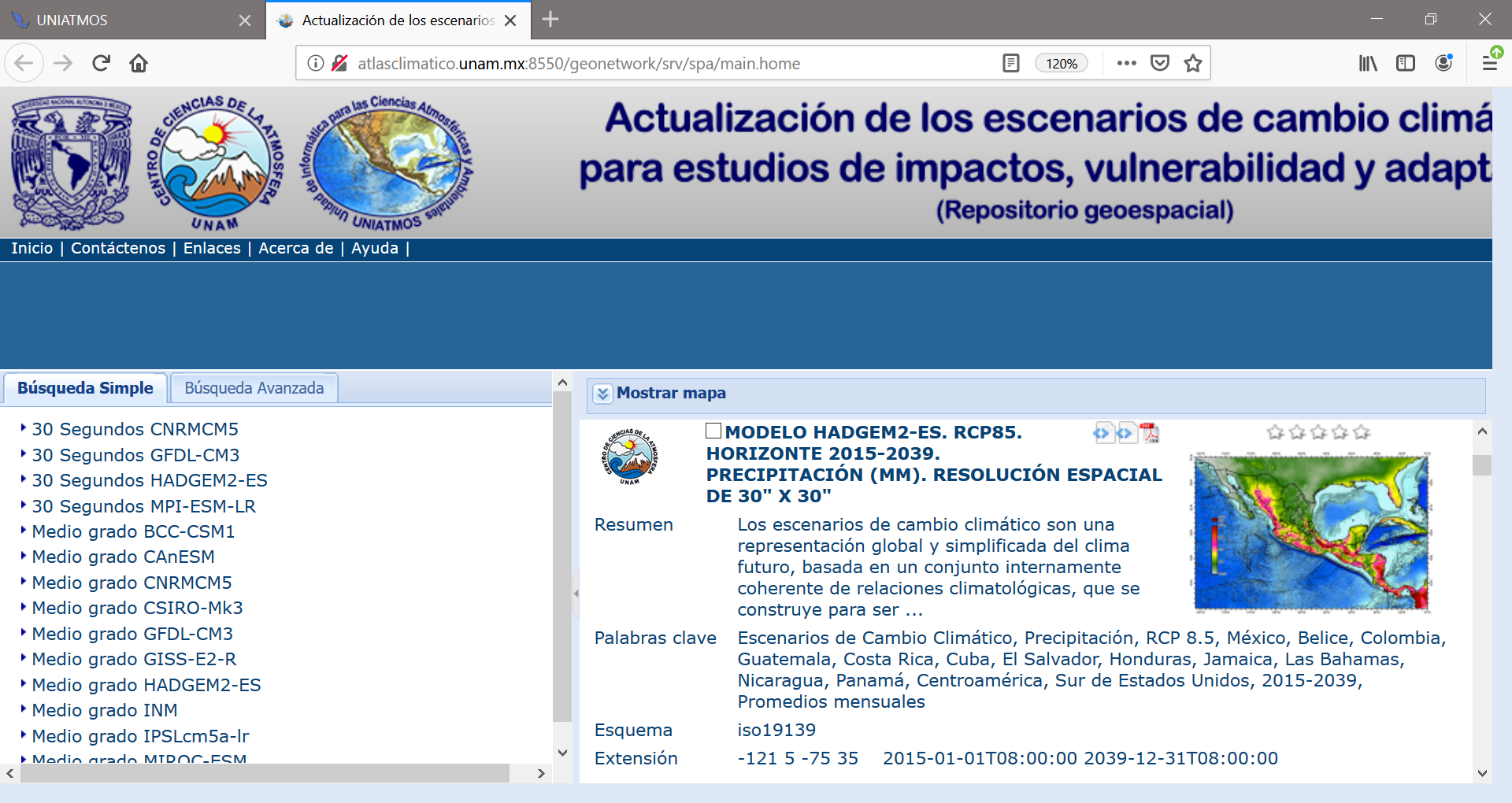 Resultados obtenidos
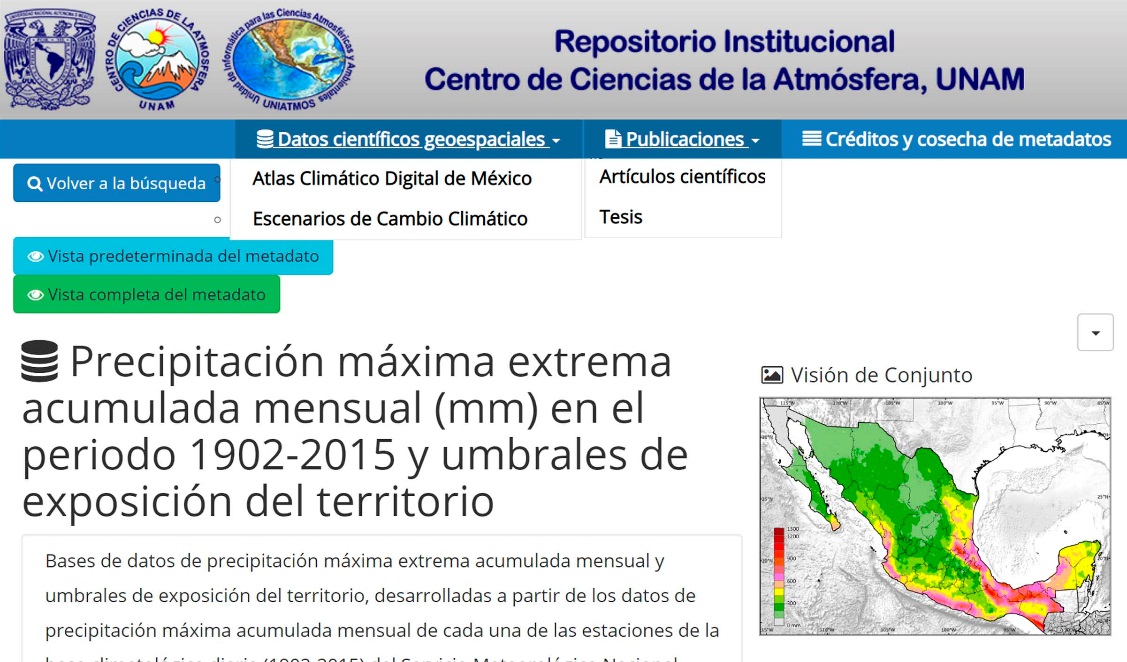 Repositorio Institucional del 
Centro de Ciencias de la Atmósfera de la UNAM
Resultados obtenidos
El RI integra 11,610 bases de datos geoespaciales
El Repositorio Institucional del Centro de Ciencias de la Atmósfera de la UNAM integra la totalidad de las bases de datos del Repositorio geoespacial del Atlas Climático Digital de México y las del Repositorio geoespacial de escenarios de cambio climático.

El RI integra 585 publicaciones científicas
De igual forma integra hasta el momento, 430 publicaciones de Artículos científicos evaluados por pares y 155 Tesis de maestría y doctorado generados en la dependencia.

Calidad y procesos de los datos geoespaciales
La calidad y los procesos empleados en la generación de las bases de datos se encuentran descritos en los metadatos y son el resultado del trabajo conjunto entre  los especialistas en cada temática y los desarrolladores del repositorio geoespacial.
Potencial de crecimiento

El RI tiene un gran potencial de desarrollo ya que en la dependencia se cuenta con la infraestructura, el expertise y la participación de especialistas en climatología y cambio climático, para procesar e incorporar en el futuro los grandes volúmenes de datos atmosféricos y ambientales que sistemáticamente capturan las diversas redes de observación y pronóstico de la dependencia:

Red Universitaria de Observatorios Atmosféricos
Red del Programa de Estaciones Meteorológicas del Bachillerato Universitario 
Pronósticos meteorológicos	
Pronóstico de oleaje
Pronóstico de calidad del aire en la CdMx y su zona metropolitana
Pronóstico de calidad biológica del aire

De igual forma deberán ser procesados e incorporados en el RI los nuevos escenarios de cambio climático del CEMIP6, muy próximos a publicarse, así como los productos científicos y las bases de datos utilizadas y generadas en dichos estudios.
Aprendizajes
Metadatos geográficos ISO 19139 disponibles en Dublin Core
Hubo necesidad de mapear los metadatos geoespaciales en ISO 19139 al estándar Dublin Core para poder ser cosechados en el Repositorio Nacional perdiendo por ello parte de las componentes geográficas del metadato original, sin embargo al acceder al Repositorio Institucional se encuentran los metadatos geográficos originales.

Metadatos geográficos ISO 19139 disponibles en DataCite
Los metadatos geoespaciales originales pueden ser cosechados también mediante el estándar DataCite que es un esquema para datos en general, pero que no constituye un metadato geográfico por lo que también limita la estructuración y descripción de datos geoespaciales, aunque con menor severidad que el Dublin Core.
Impactos no esperados
Tecnología geoespacial
El RI es el único entre los repositorios cosechados hasta ahora en el Repositorio Nacional de Ciencia Abierta de México, que se estructuró con tecnología y estándares de metadatos internacionales geoespaciales. 

Acceso eficiente a Internet
Una condición no resuelta aún pero indispensable para que el RI llegue a la población en su conjunto y especialmente la más necesitada y vulnerable, es el acceso eficiente a Internet en las comunidades marginadas.
El desarrollo de la Red Nacional de Investigación y Educación de México, constituye una alternativa importante en ese sentido.
Impactos no esperados
FAIR
La experiencia en el desarrollo del RI sienta las bases para la integración en repositorios de los grandes volúmenes de datos geoespaciales que se generan en México y otros países de Latinoamérica, ya que es: Findable,  Accessible,  Interoperable  and  Reusable (FAIR) conforme al Programa: Guidelines on FAIR Data Management in Horizon 2020.

Proyecto LEARN - CEPAL
El RI constituye un aporte en el proceso que ha iniciado la Comisión Económica para América Latina y El Caribe (CEPAL) en el marco del proyecto LEaders Activating Research Networks (LEARN) para la Gestión de Datos de investigación (GDI).

Ciencia Abierta y Datos Científicos en América Latina
El RI coincide e impulsa las Políticas para la Ciencia Abierta y los Datos Científicos en América Latina de La Referencia.
Conclusiones

El RI se desarrolló en sistemas de Código Abierto, por lo que puede ser adaptado y replicado en instituciones tanto públicas como de investigación científica, que generan grandes volúmenes de datos e información geográfica, y cuya estructuración en repositorios tanto institucionales como temáticos con tecnología geoespacial, resulta imprescindible e inaplazable.

En particular, sería importante avanzar hacia la creación de un Repositorio Latinoamericano de Cambio Climático (RELACC) que incorpore los datos utilizados y generados en estudios regionales de variabilidad climática, así como los de impactos, vulnerabilidad y adaptación al cambio climático y sus correspondientes publicaciones.